German
A weekend with family and friends [3/3]- 'in' and 'auf' with the accusative or dative case
Frau Driver
A weekend with family and friends
Phonics focus – [sch], [ß]
Introducing new vocabulary
Grammar: the future with werden  
Revision vocabulary
Consolidating learning:  Listening
Writing activity:  Translation
Summarising learning
sch
falsch
schnell
[fast]
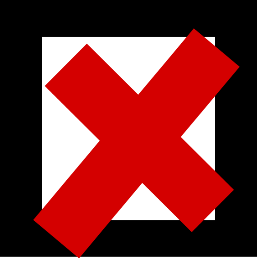 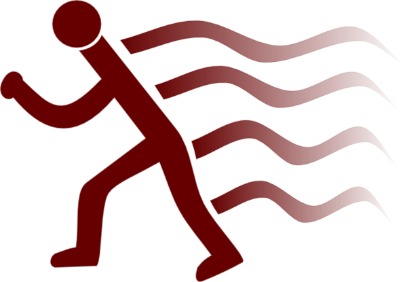 schreiben
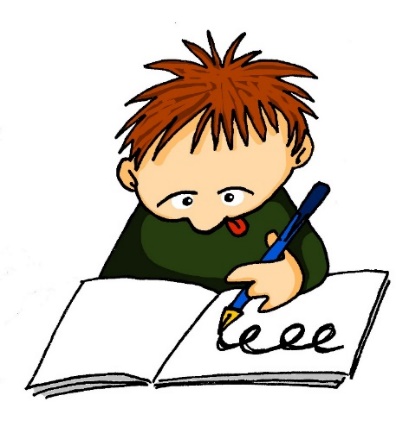 schwarz
zwischen
Mensch
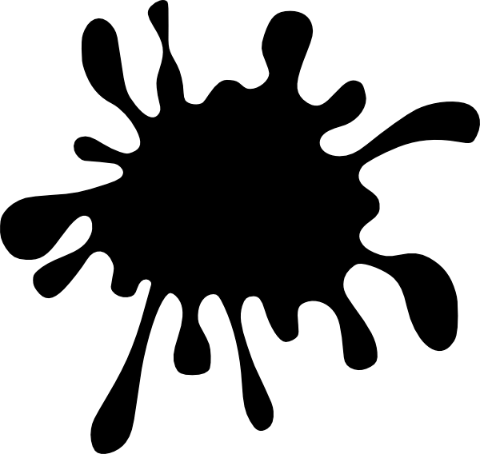 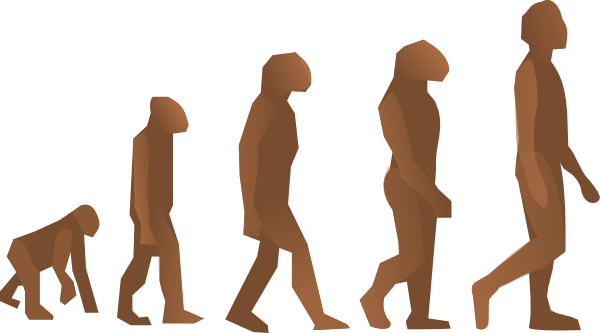 Rachel Hawkes
ß
ein bisschen
Fußball
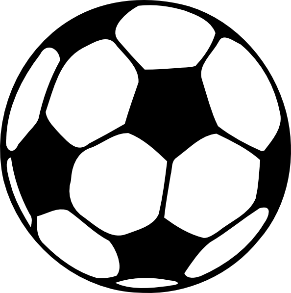 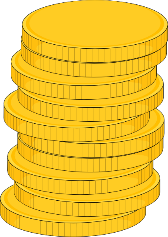 groß
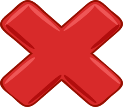 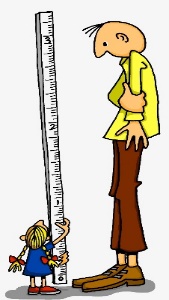 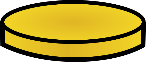 heißen
lassen
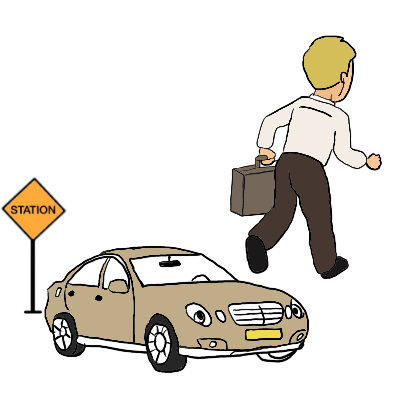 Misky
damals
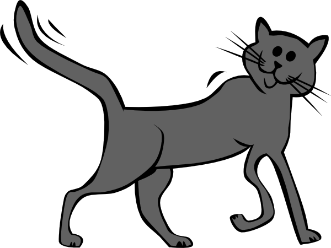 1919
2019
Rachel Hawkes
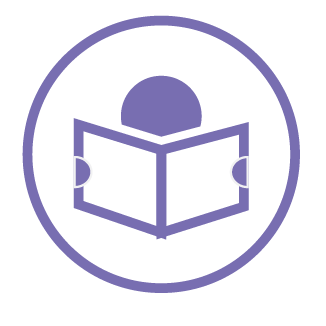 'in' and 'auf' with the accusative or dative case
After some prepositions, including ‘in’ and ‘an’, you need to use either the accusative or the dative case depending on whether there is movement involved.
Ich gehe in die Kirche
Ich bin in der Kirche
Movement towards a place
Movement towards a place
No movement
No movement
Choose the correct preposition
Ich gehe ins  / im / in der / in den / in die Einkaufszentrum.
Ich bin ins  / im / in der / in den / in die Einkaufszentrum.
Du gehst ins  / im / in der / in den / in die Kirche.
Du bist ins  / im / in der / in den / in die Kirche.
Er geht ins  / im / in der / in den / in die Sportzentrum.
Er trainiert ins  / im / in der / in den / in die Sportzentrum.
Summarising learning
'in' and 'auf' with the accusative or dative case
After some prepositions, including ‘in’ and ‘an’, you need to use either the accusative or the dative case depending on whether there is movement involved.
Ich gehe in die Kirche
Ich bin in der Kirche
Movement towards a place
Movement towards a place
No movement
No movement
Summarising learning
Richtig oder falsch?
F
die
Ich gehe in der Schule
Movement towards a place
R
No movement
Ich bin in im Freibad
F
ins
Movement towards a place
Ich gehe  im  Kino